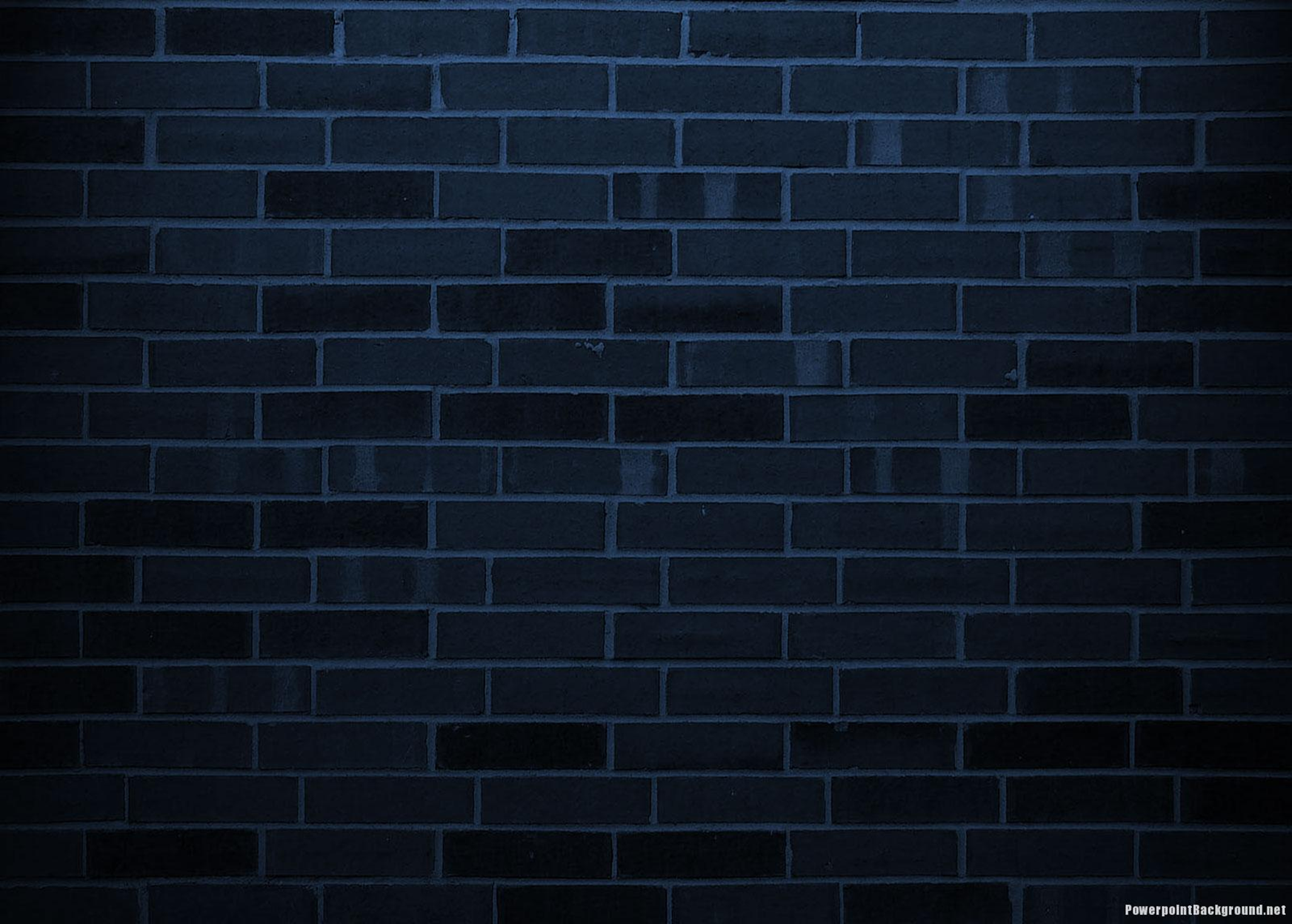 Homosexuality
Is Marriage Religious?
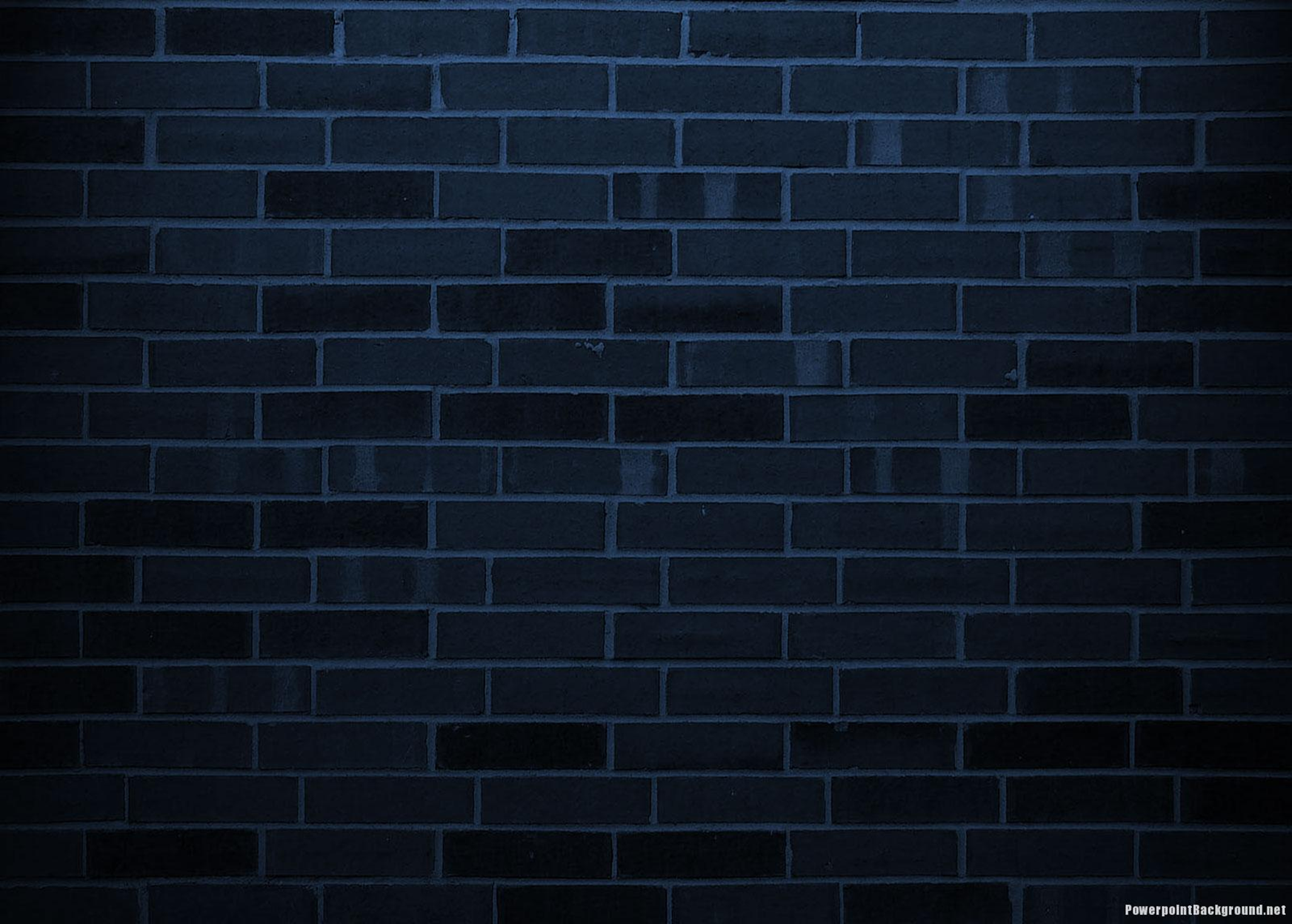 Heb. 13:4 God will judge 
Mal. 2:14 your wife by covenant 
Mark. 10:9 what God has joined together
What Has God Authorized?
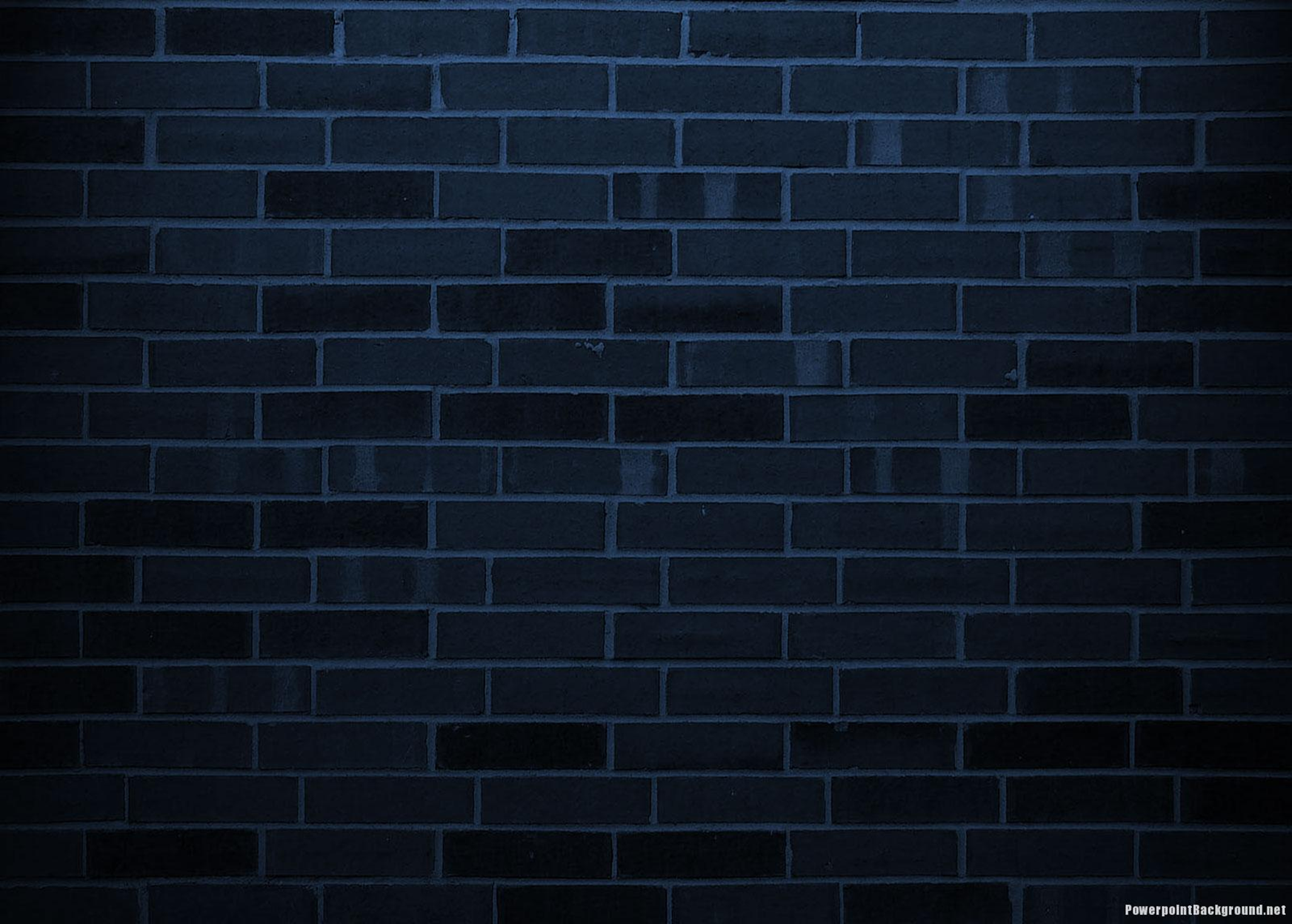 Matt. 19:3-9 made them male and female  
Gen. 2:18-24 a helper fit for him 
Gen. 1:26-28 be fruitful and multiply 
Eph. 6:2 honor your father and mother 
Eph. 5:22-33 husband and wives 
1Cor. 7:2-3 let every man have his own wife
Is Homosexuality A Sin?
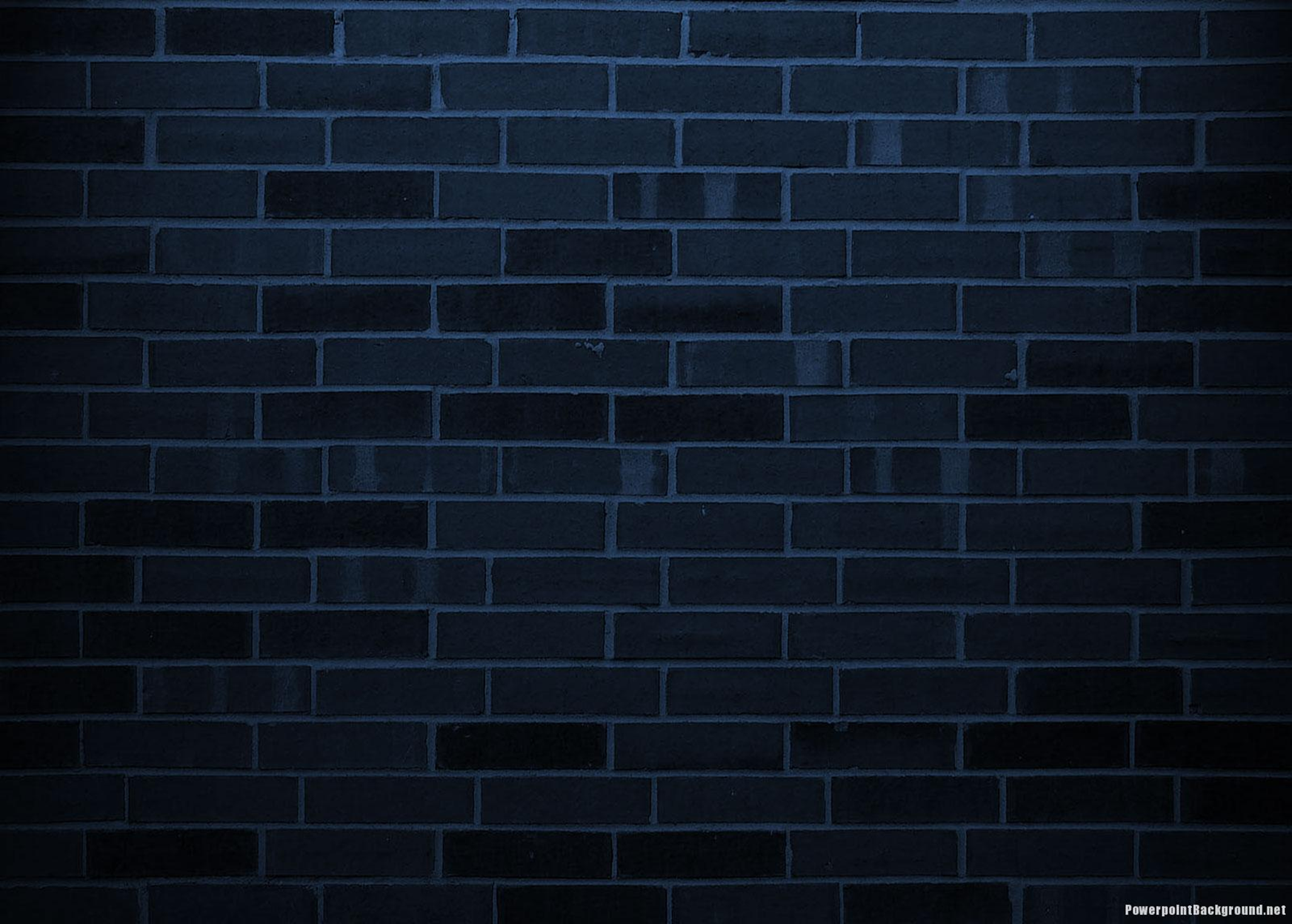 Lev. 18:22-23; 20:13,15-16 man lies with a male they both shall be put to death 
Rom. 1:26-27 committing what is shameful 
1Cor. 6:9 homosexuals will not inter the kingdom  of God 
Gen. 13:13; 19:4-7 Lot said do not do so wickedly 
Judges 19:22-30 do not act so wickedly
[Speaker Notes: abomination]
God Is Not To Blame
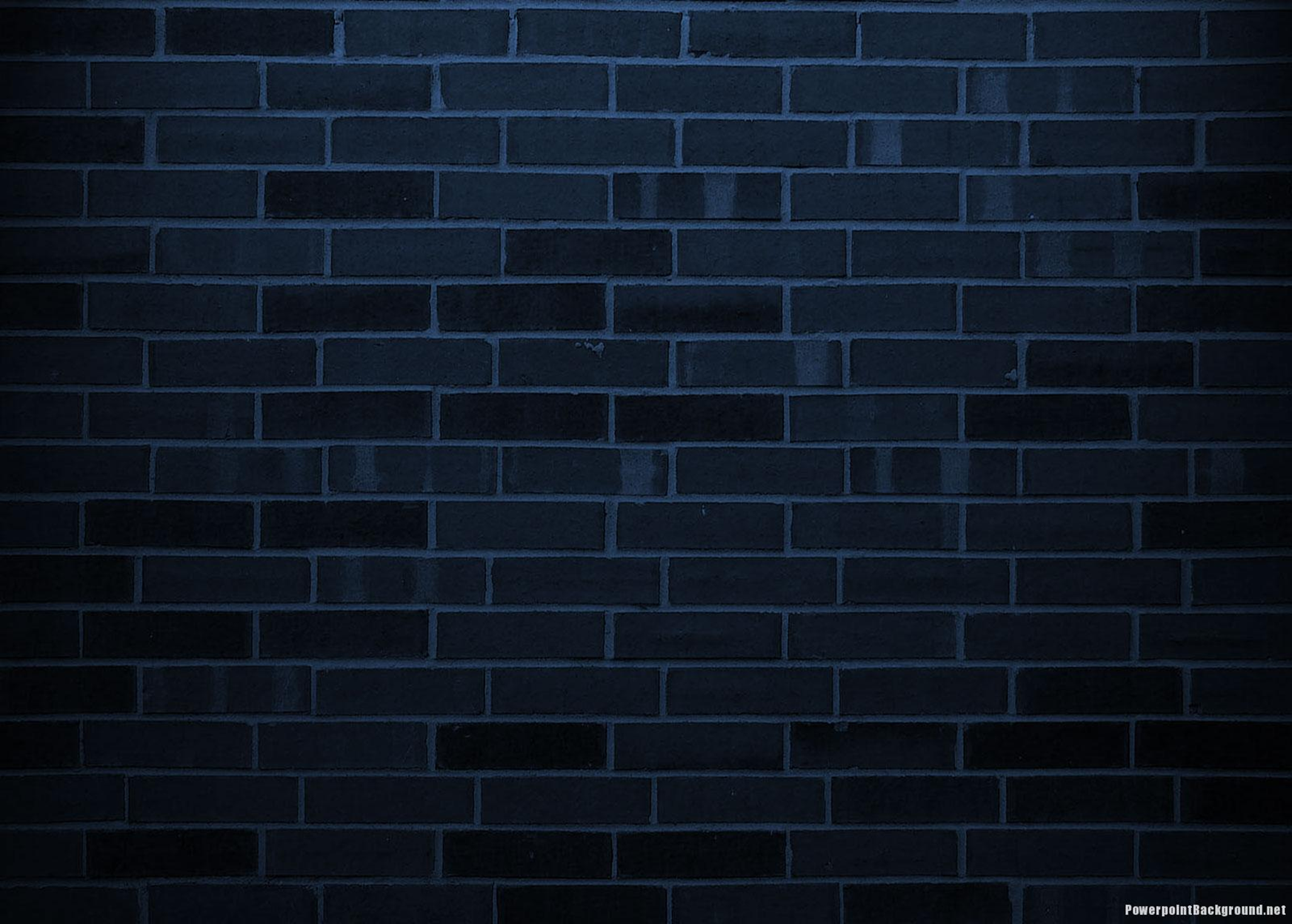 Jude 7 having given themselves over 
James 1:14-15 tempted when enticed by his own desires 
James 1:13 God temps no man
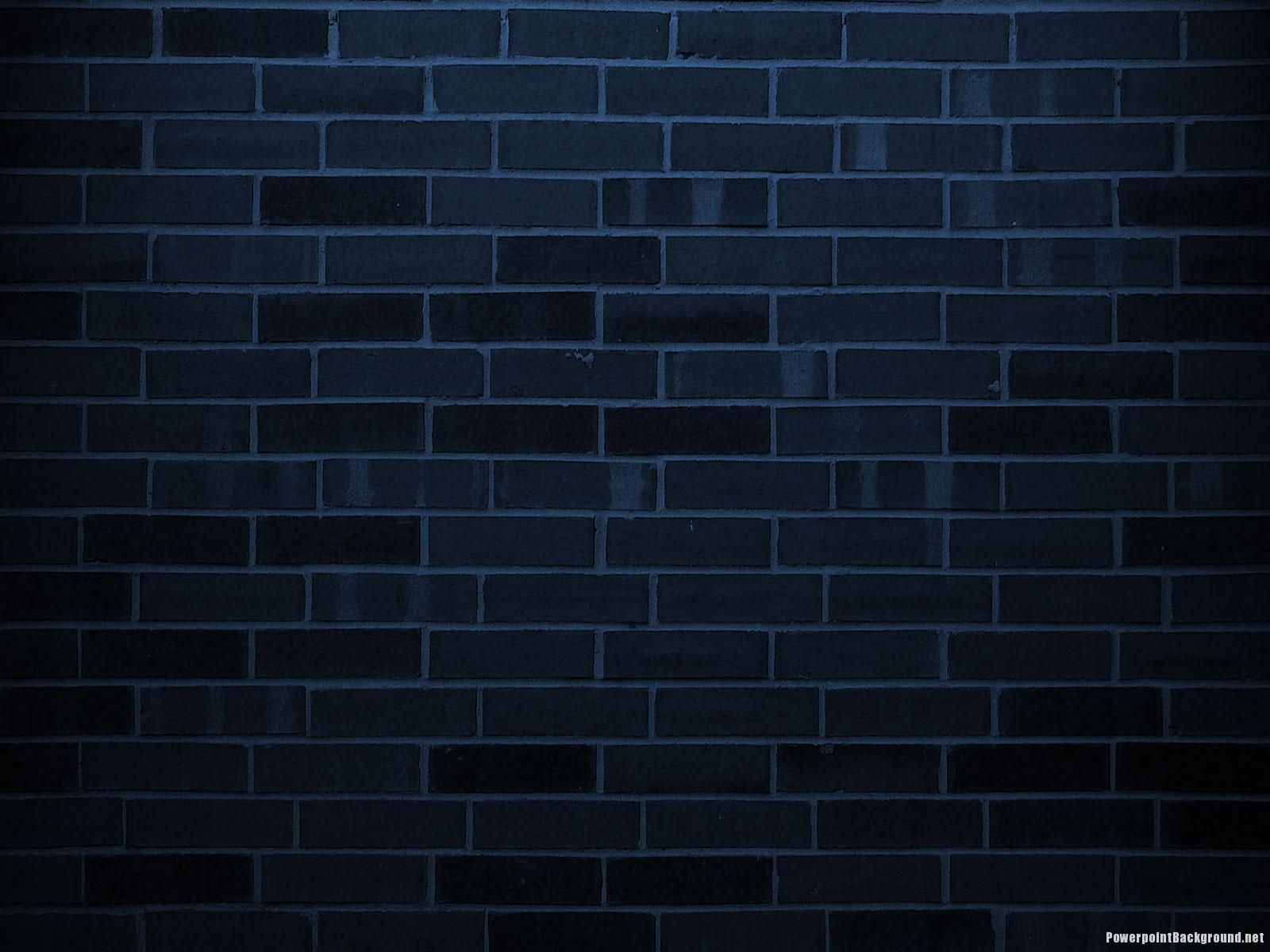 God Is The Answer
1 Cor. 10:13 provides a escape
Rom. 5:8-9 Christ died for us 
1 Cor. 6:9-11 others have overcome this sin